Physics Tutorial 4
Illustrating Like a Physicist
1
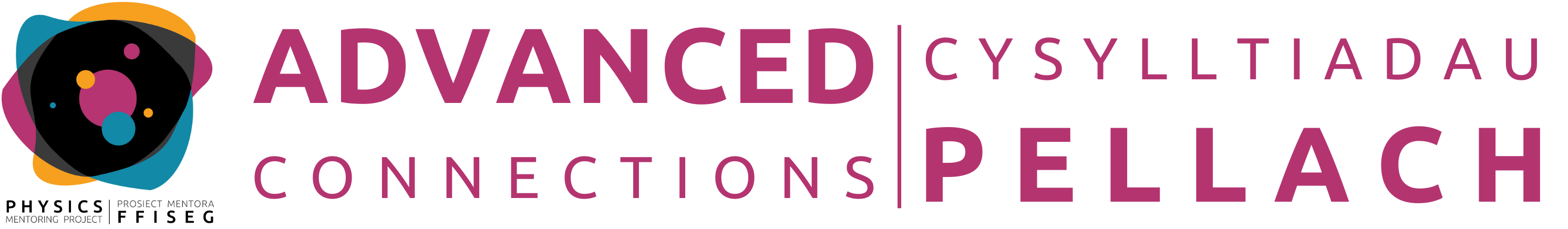 Introduction
Self-Study Recap
Why Graphs Are Useful
Kinetic Energy
Reflection
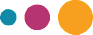 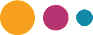 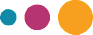 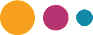 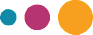 2
Introduction
3
Aims and Learning Objectives
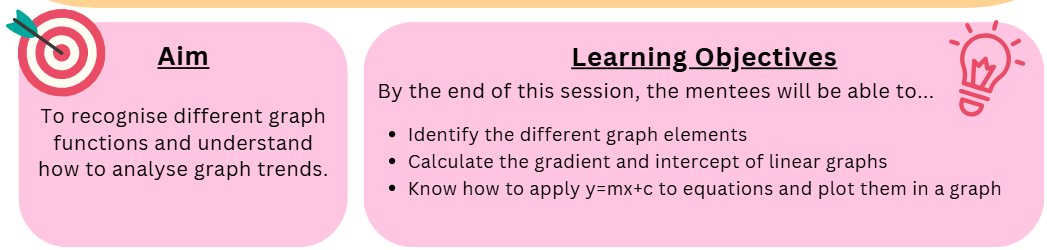 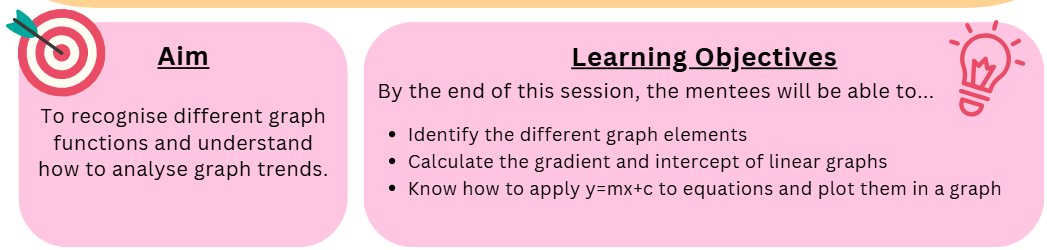 4
Ground Rules Reminder
You will need to attempt the home learning before the tutorial for the course to be effective.
Try to find a quiet space where you will not be interrupted, and spend at least 30 minutes on these problems. They could take up to an hour.
We do not expect you to always be able to answer every question in the home-learning, or during the tutorial. Being a good physicist is not about being able to answer everything straight away! We do want you to think about why you are getting stuck, and which questions you need to ask to help you develop your physics skills.
We would like you to attempt every question and record all your working and assumptions, even if you do not get a final answer.
Please arrive on time to the tutorials (aim to be a couple of minutes early if possible) and have the following materials with you:
answers electronically or written down
pen and paper
a scientific calculator
5
[Speaker Notes: If needed]
Self-Study Recap
6
Task 1: The Basics
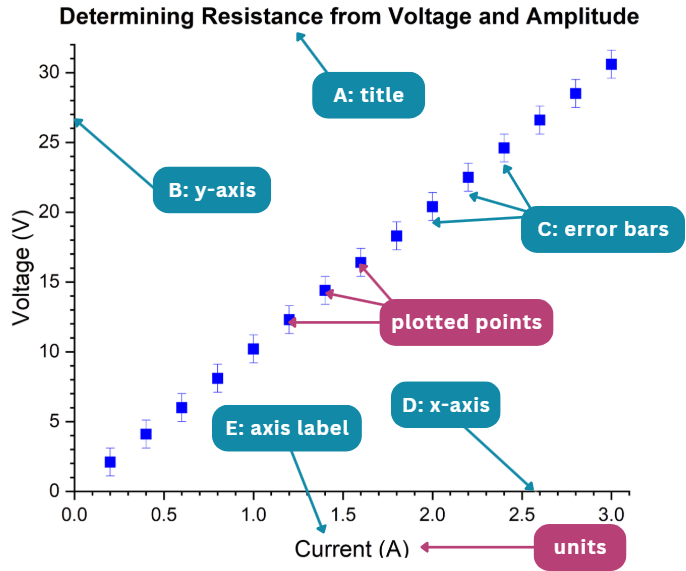 7
Task 2: Recognising Graphs
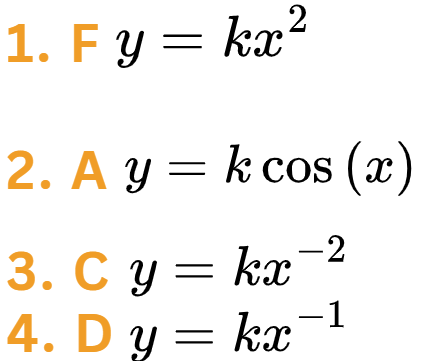 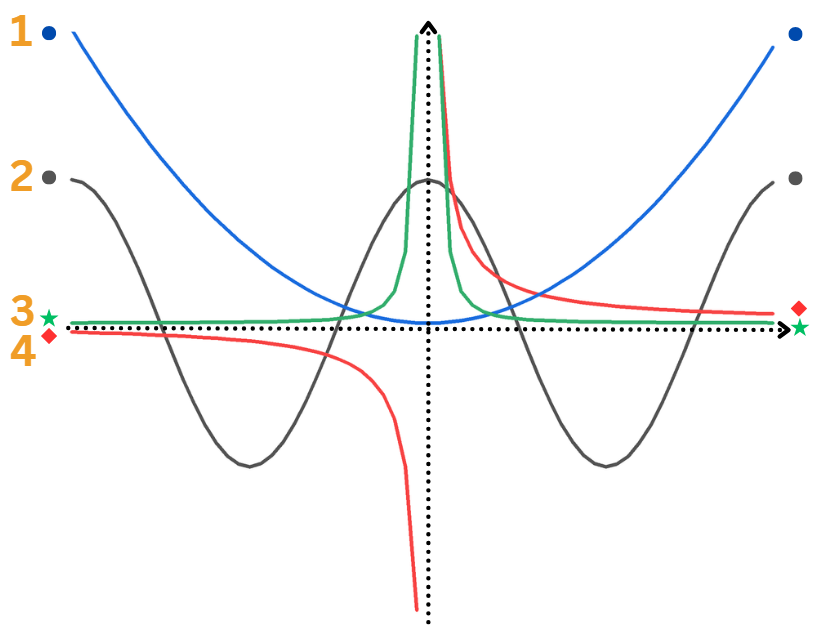 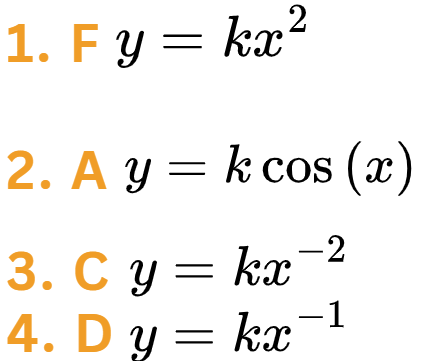 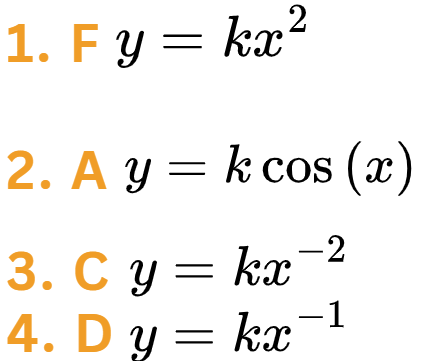 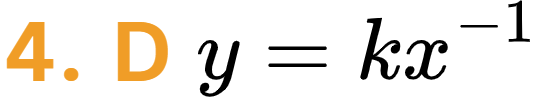 What do you think the other graphs would look like??
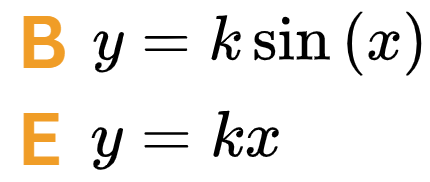 8
Task 3: Finding the Constants
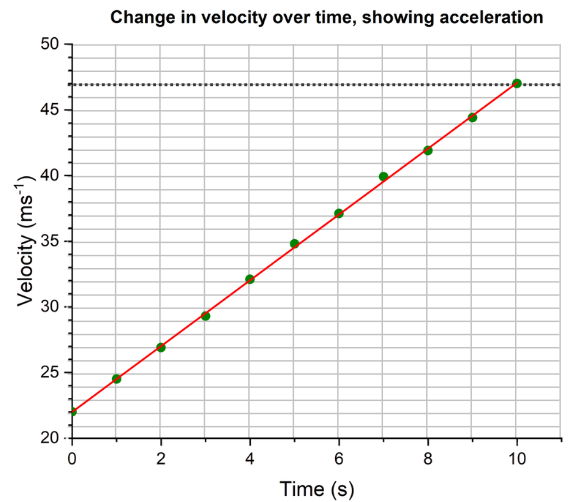 Can you see the similarities between the equations?
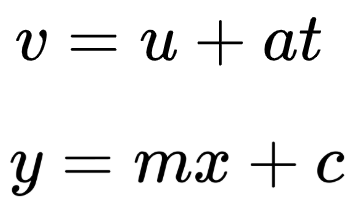 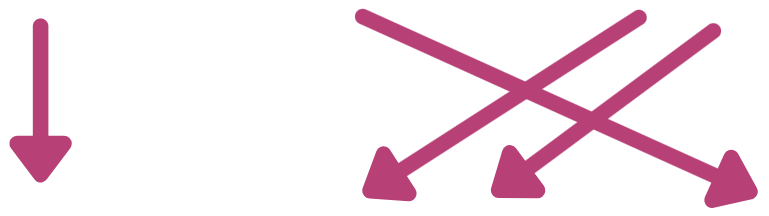 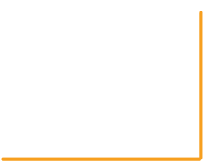 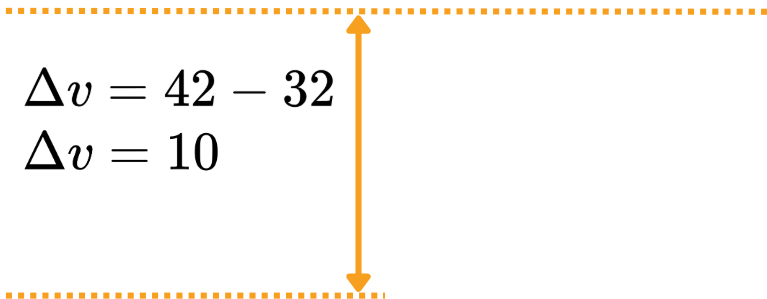 So let’s find the y-intercept first…
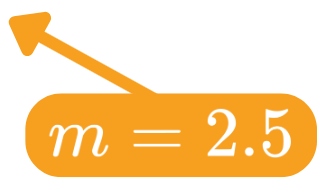 And now the gradient…
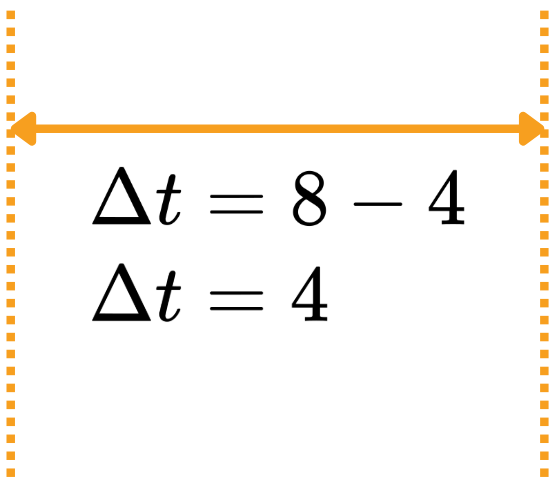 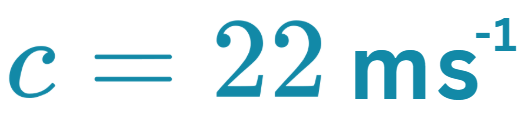 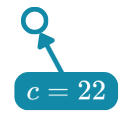 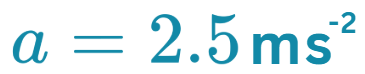 9
Task 4: Plotting Graphs
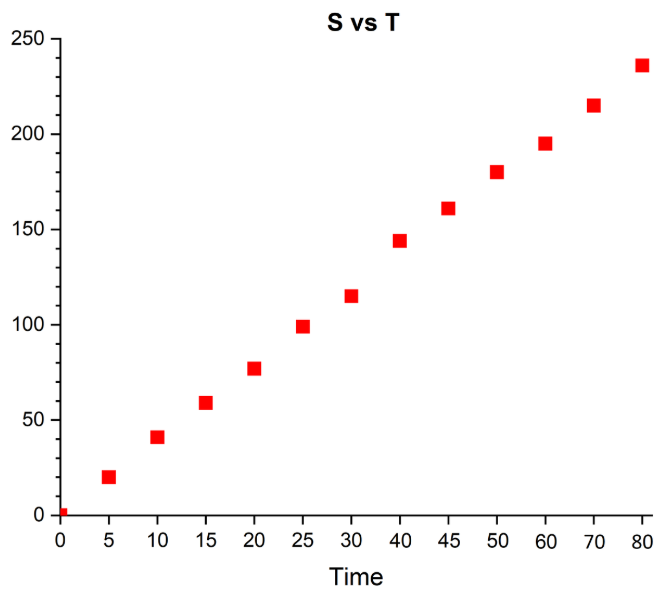 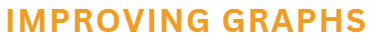 TITLE: we don’t know what ‘S’ and ‘T’ represent
AXIS LABELS:
X-AXIS: no units for time
Y-AXIS: no axis label at all
AXES: the data intervals on the x-axis aren’t evenly spaced
ERROR BARS: there are none!
GRIDLINES: none of these either
10
Task 4: Plotting Graphs
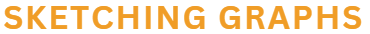 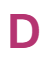 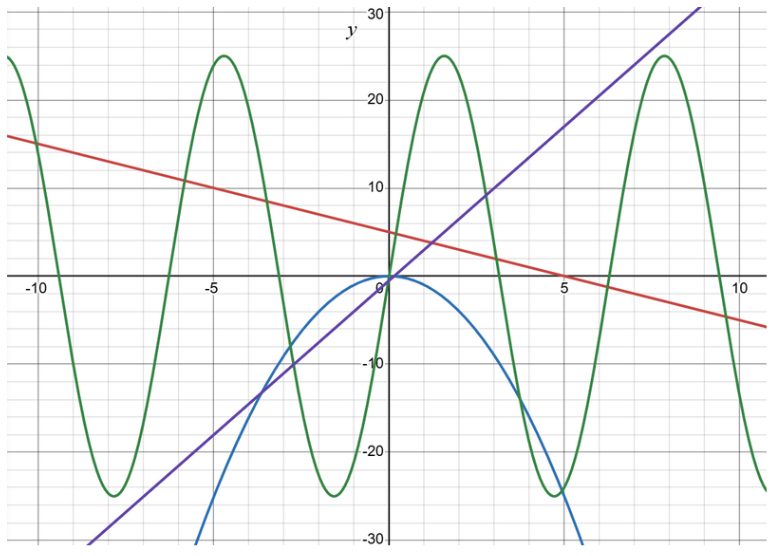 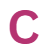 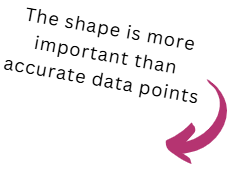 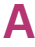 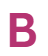 11
Task 4: Plotting Graphs
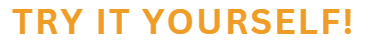 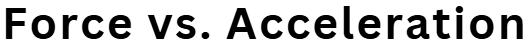 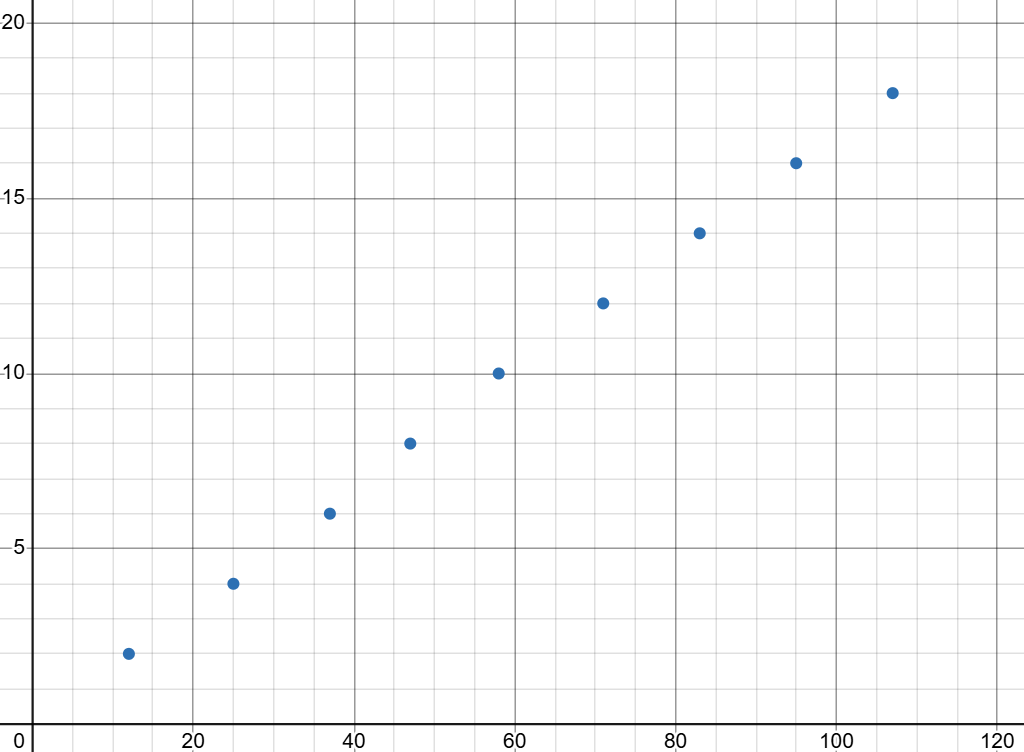 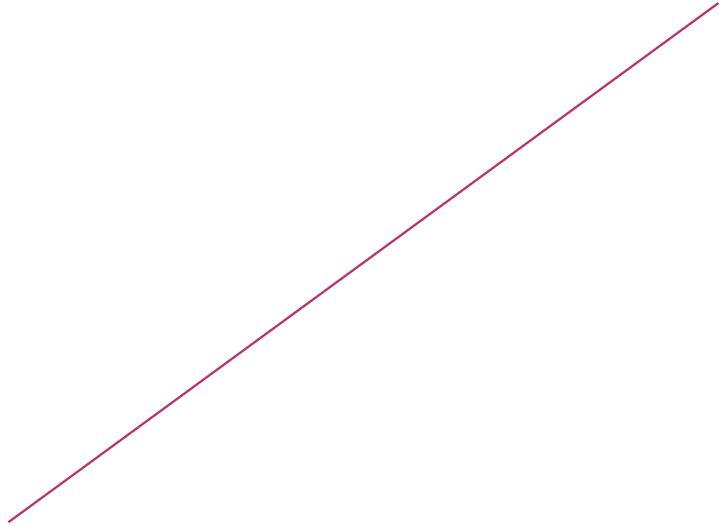 Now let’s find the y-intercept…
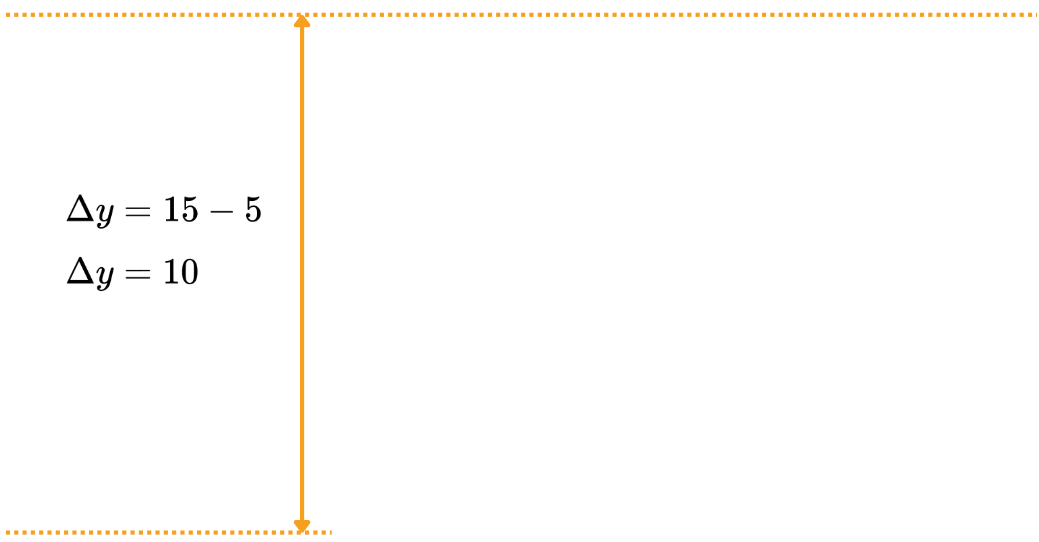 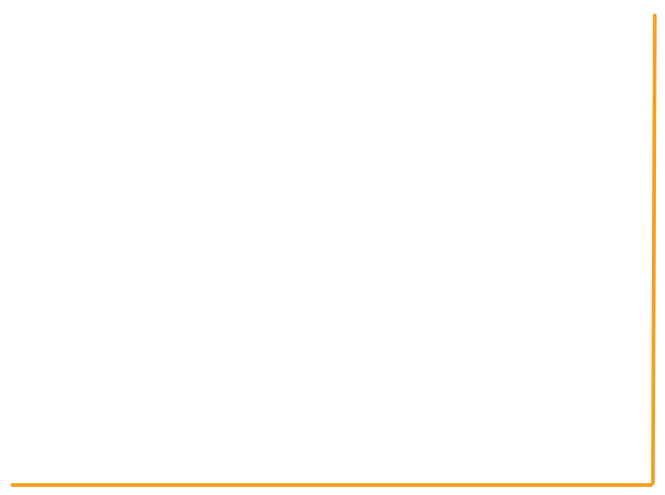 Then the gradient…
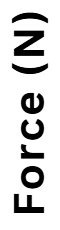 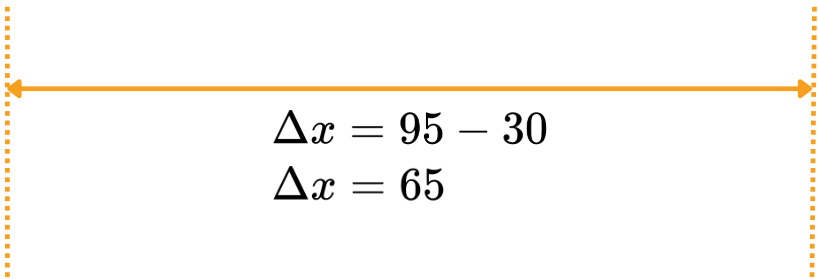 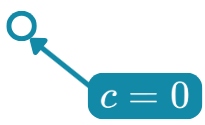 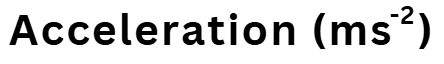 12
Exam Practice
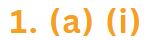 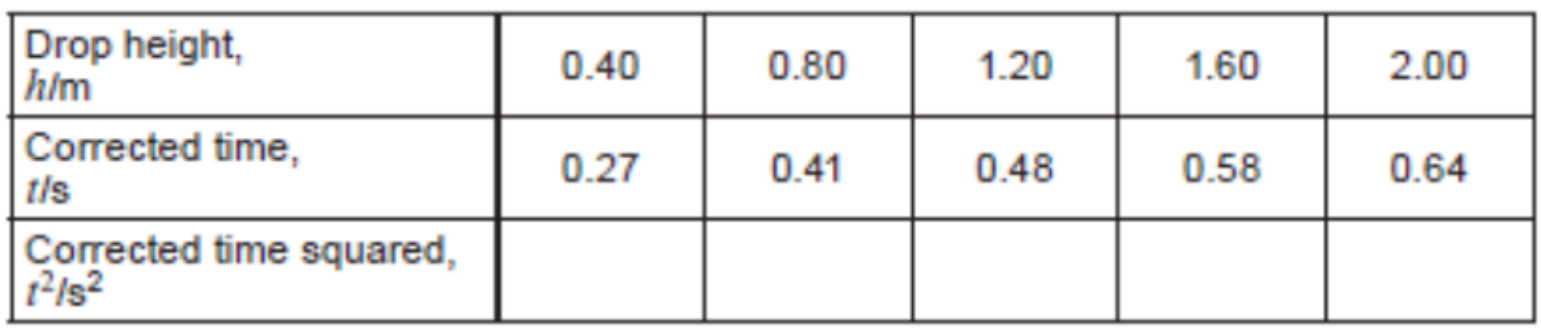 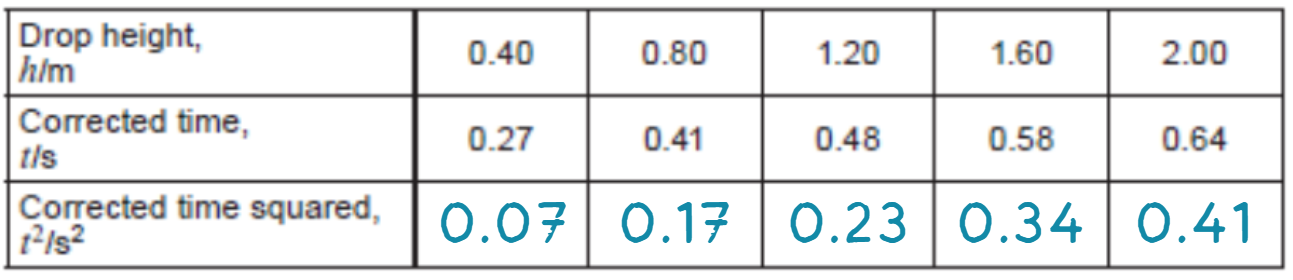 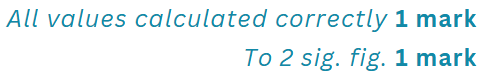 13
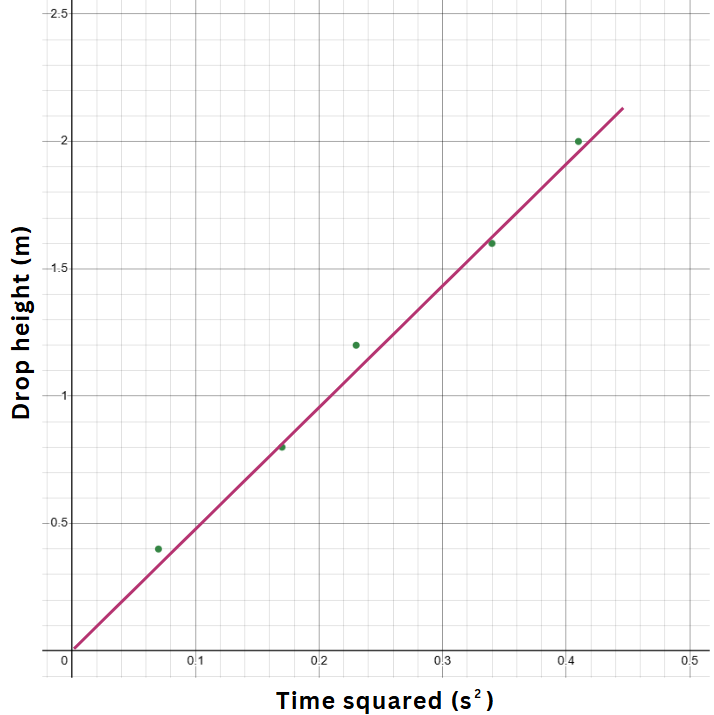 Exam Practice
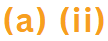 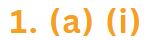 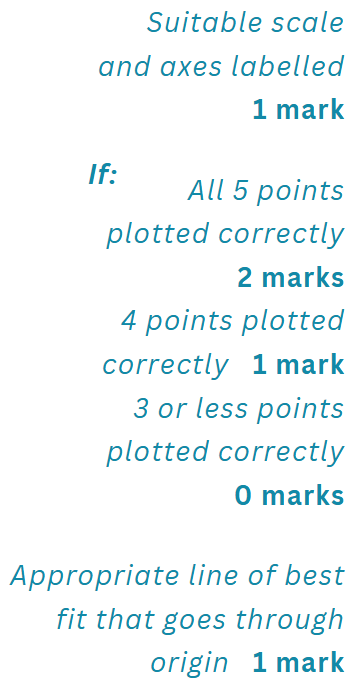 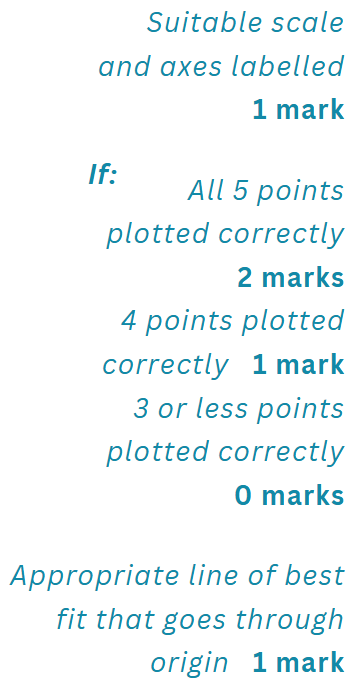 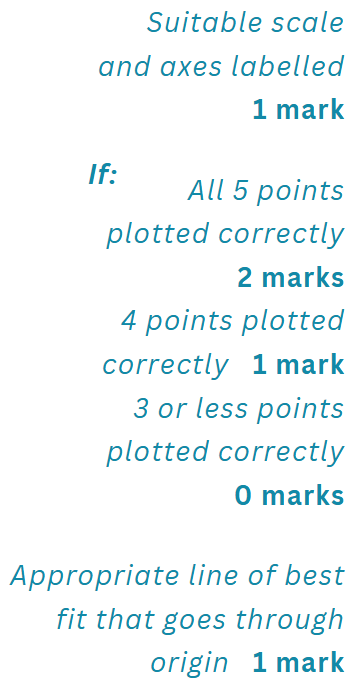 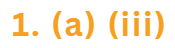 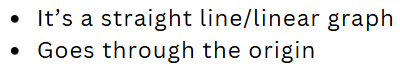 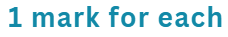 14
Exam Practice
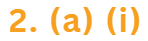 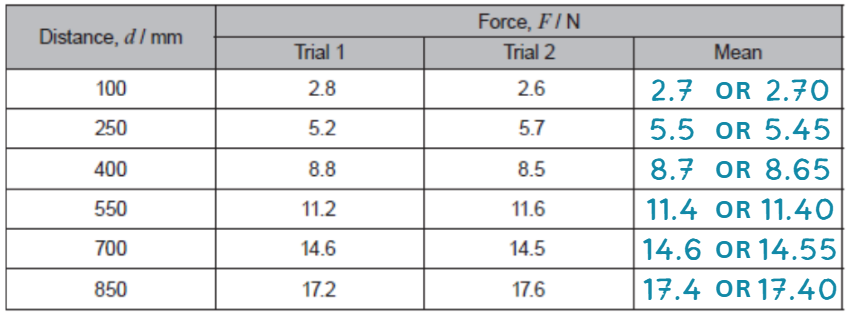 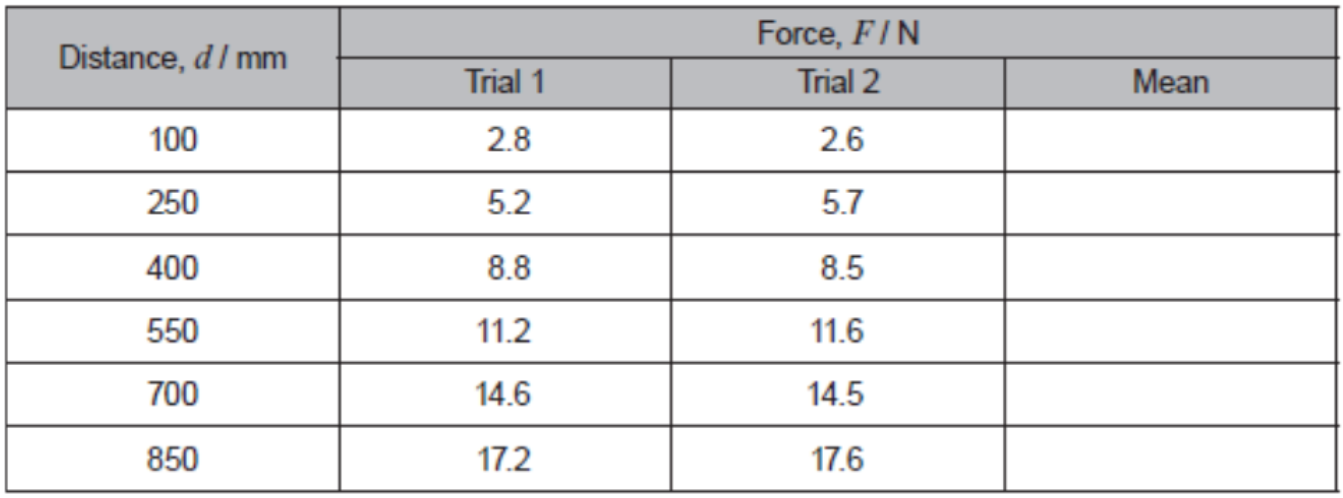 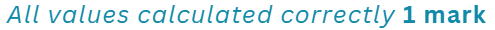 15
Exam Practice
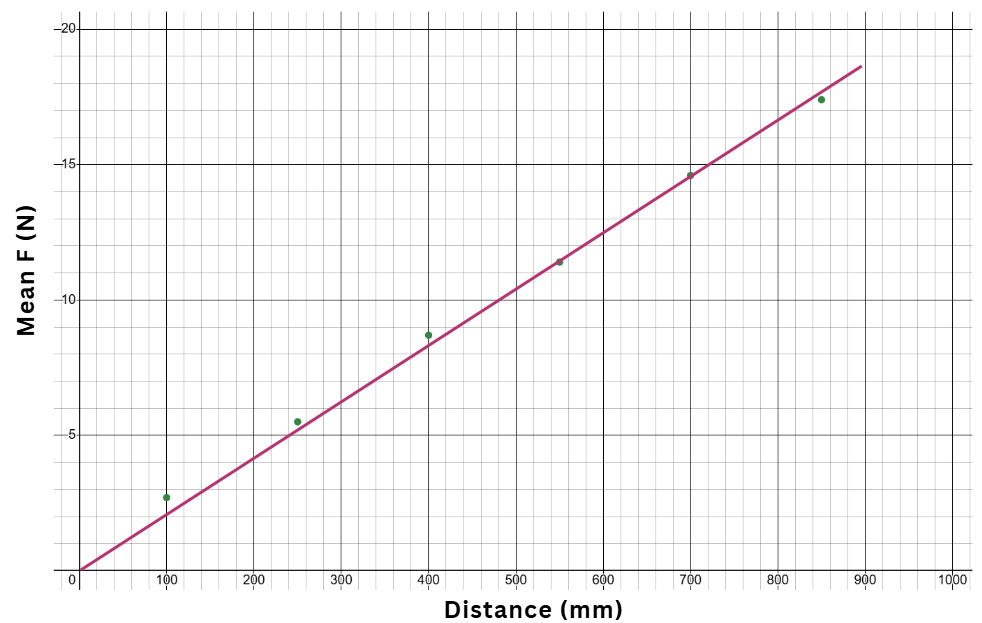 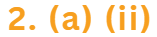 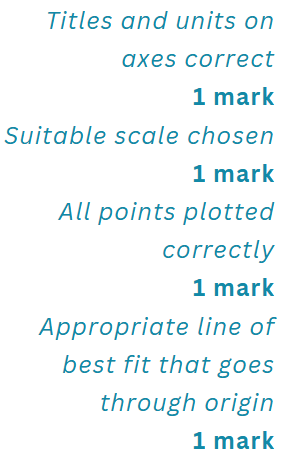 16
Why Graphs Are Useful
17
Gradient and Intercept
What are the definitions of gradient and intercept?
Why are they important in science?
18
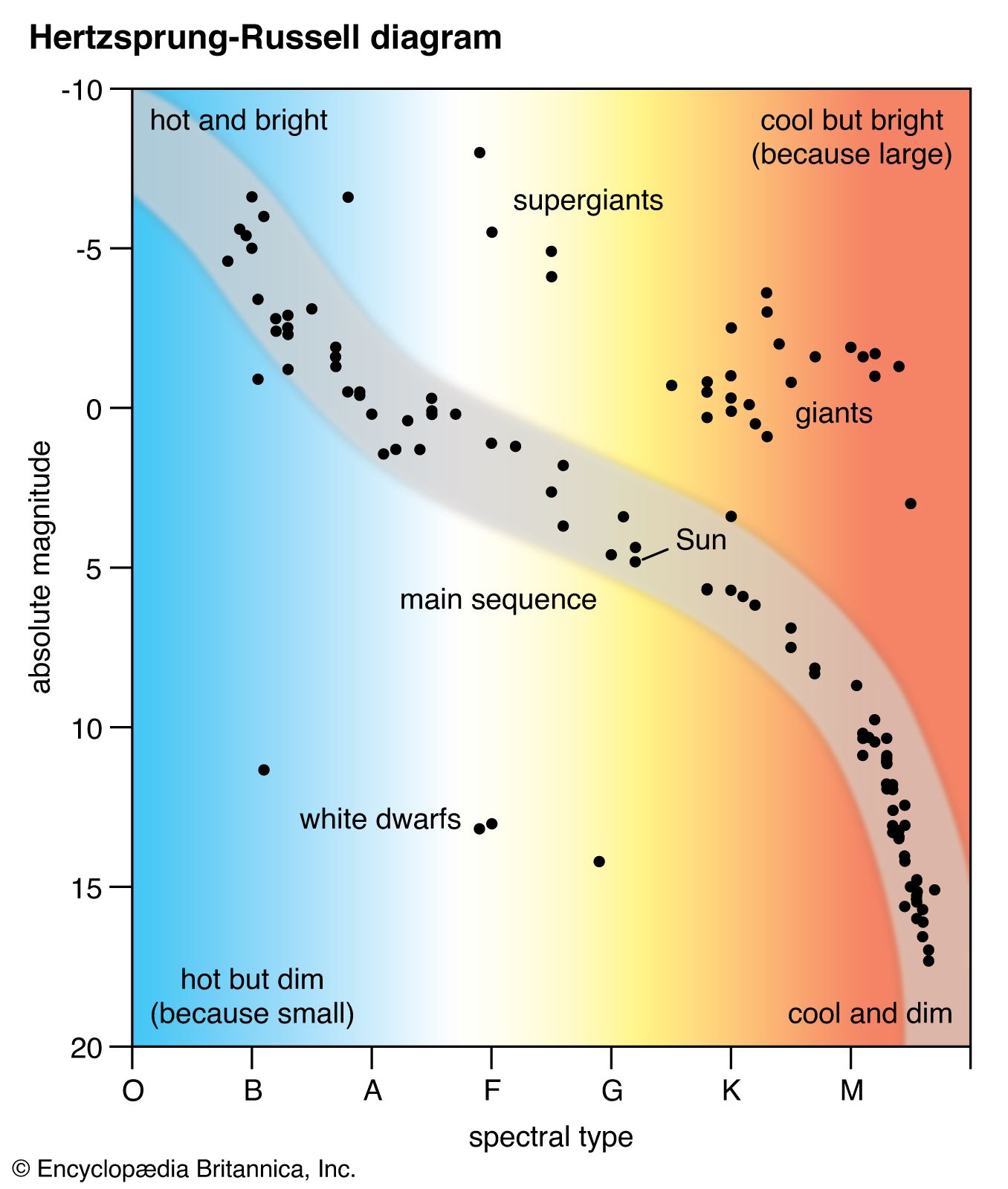 19
Kinetic Energy
20
[Speaker Notes: Use the following slides to write mentee questions and quiz them on it]
Kinetic Energy
What is kinetic energy?
Can you remember the equation?
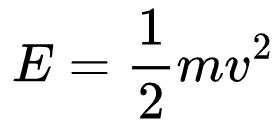 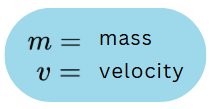 21
Graph Drawing
Draw a graph of energy versus velocity squared using this data:
22
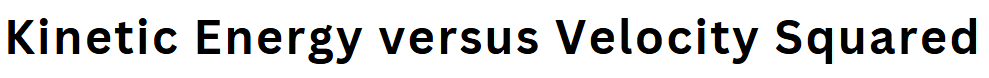 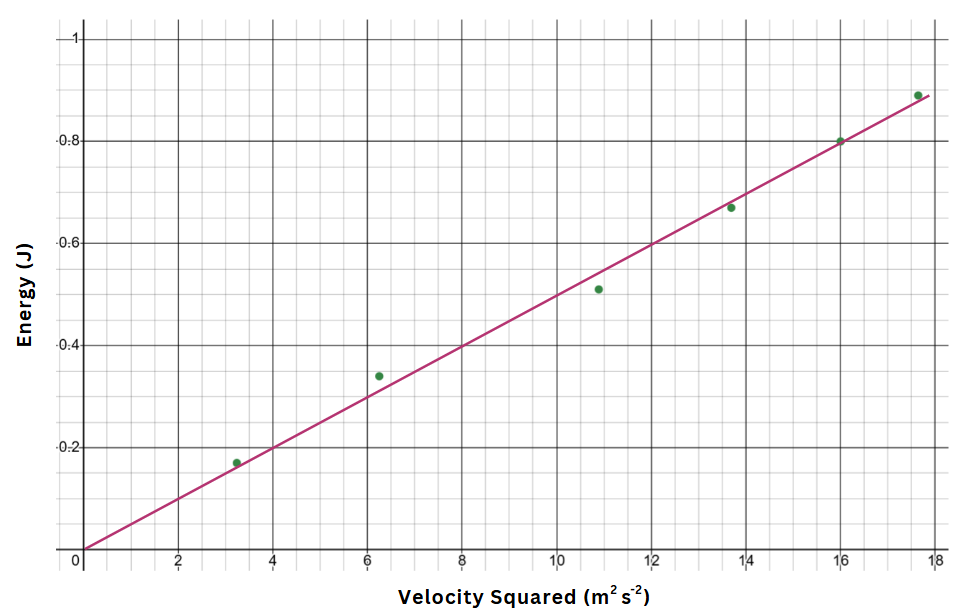 23
Graph Drawing
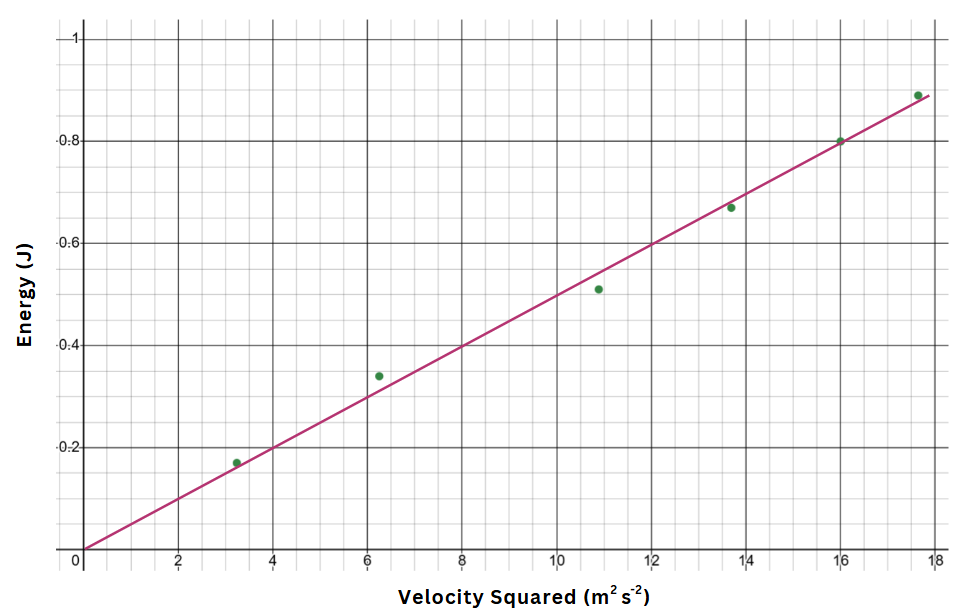 How would you calculate the mass using your graph??
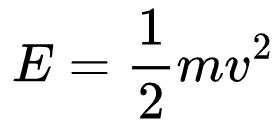 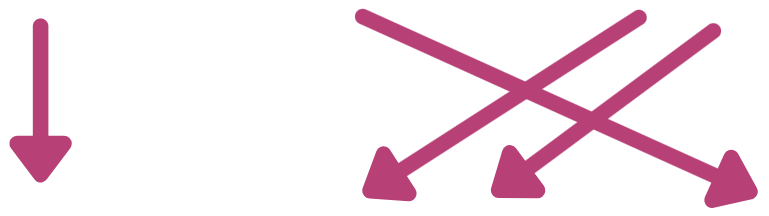 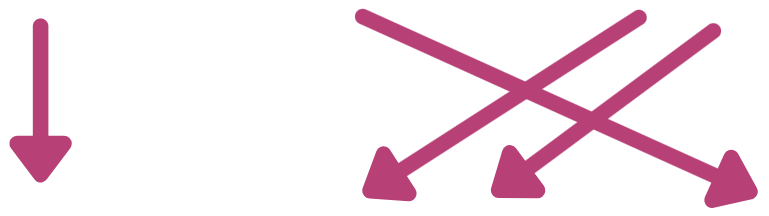 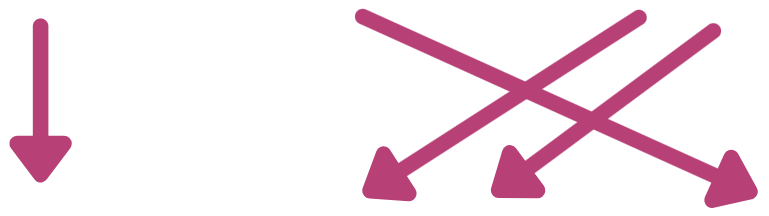 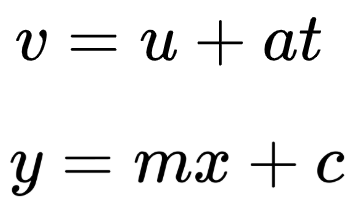 24
Questions?
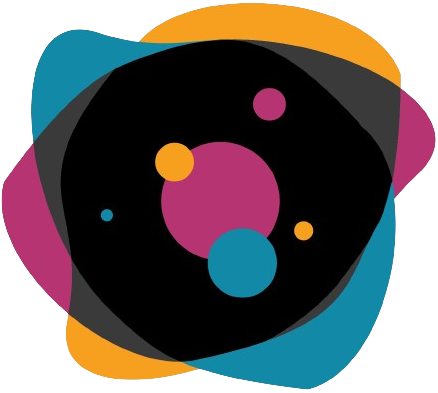 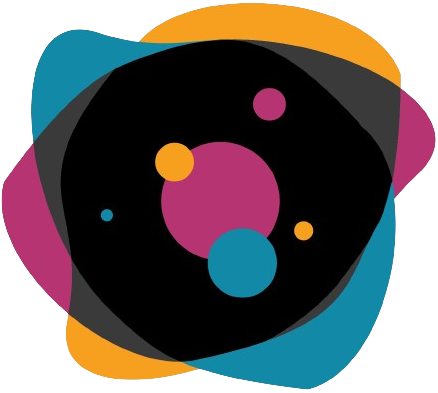 25